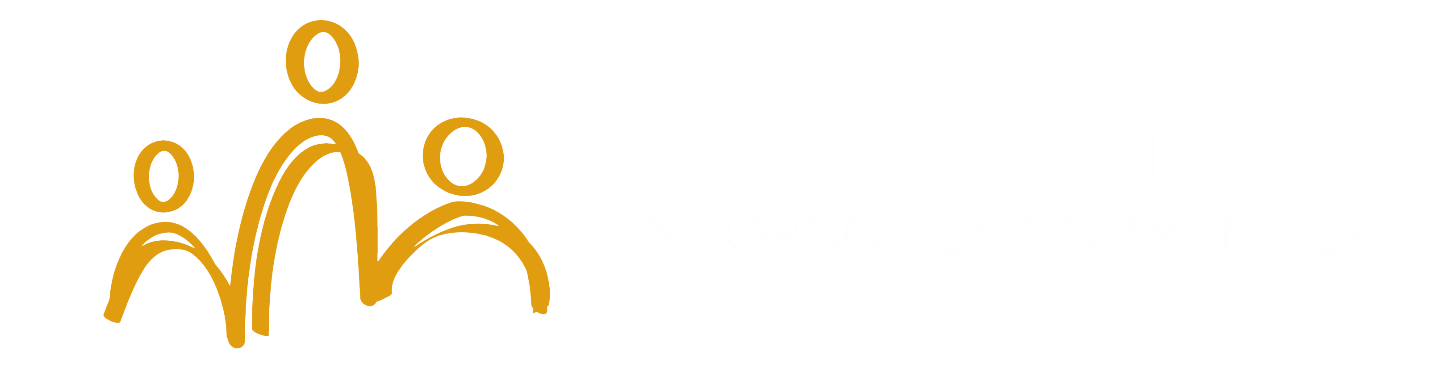 Help us take the gospel to communities where there is no Christian witness
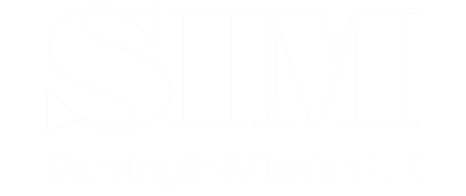 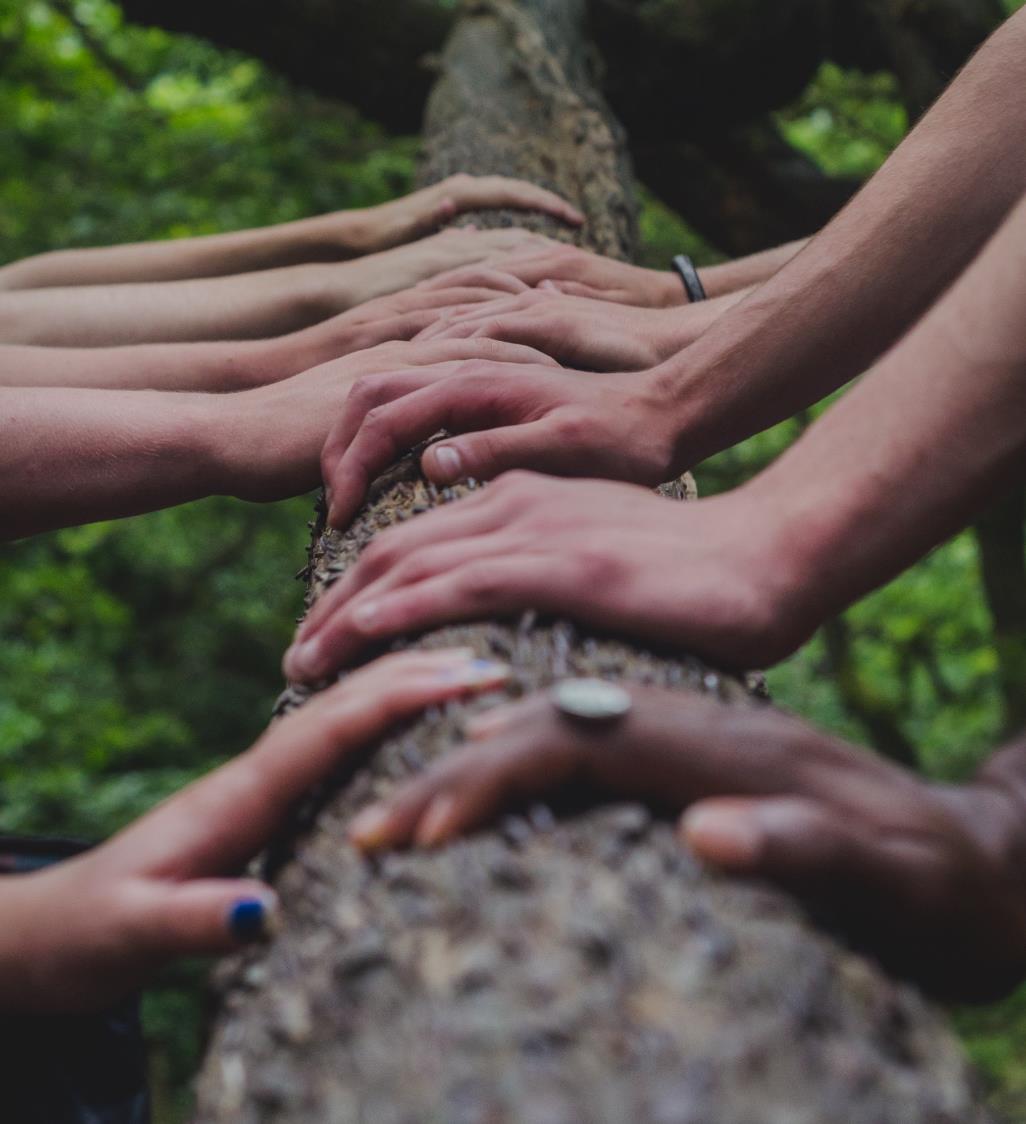 We send teams 
of gospel workers 
to communities where none exist
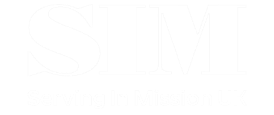 GOD IS AT WORK
MALI | CHAD | THAILAND
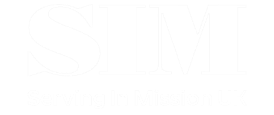 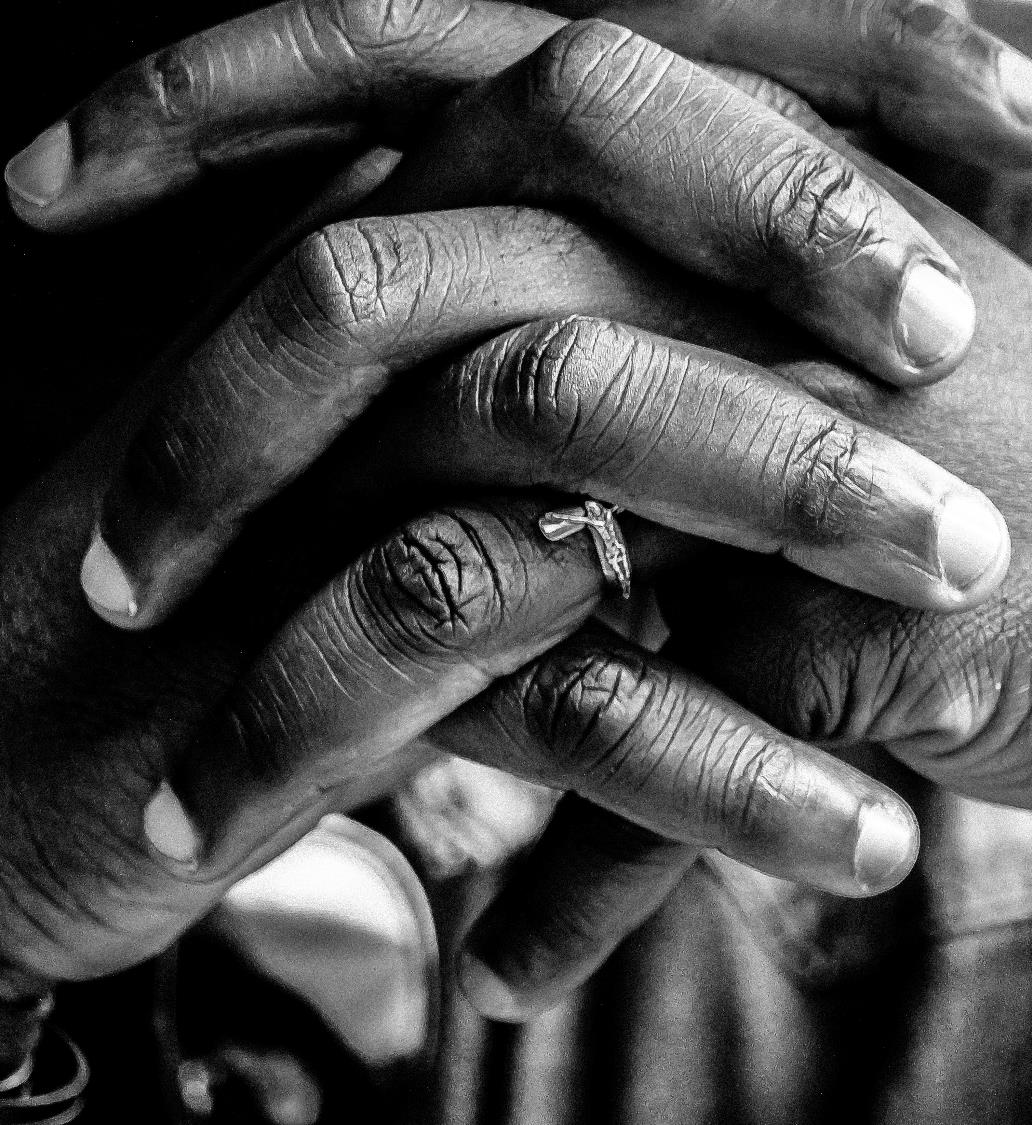 A year ago we asked you to pray 

For the communities that would receive the first three teams.

That the Lord would raise up workers for this harvest.

That the teams would be led to people of peace.
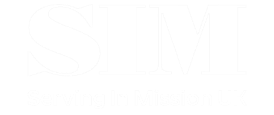 GOD IS AT WORK
MALI | CHAD | THAILAND
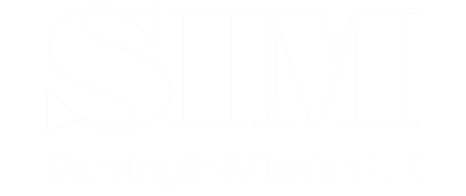 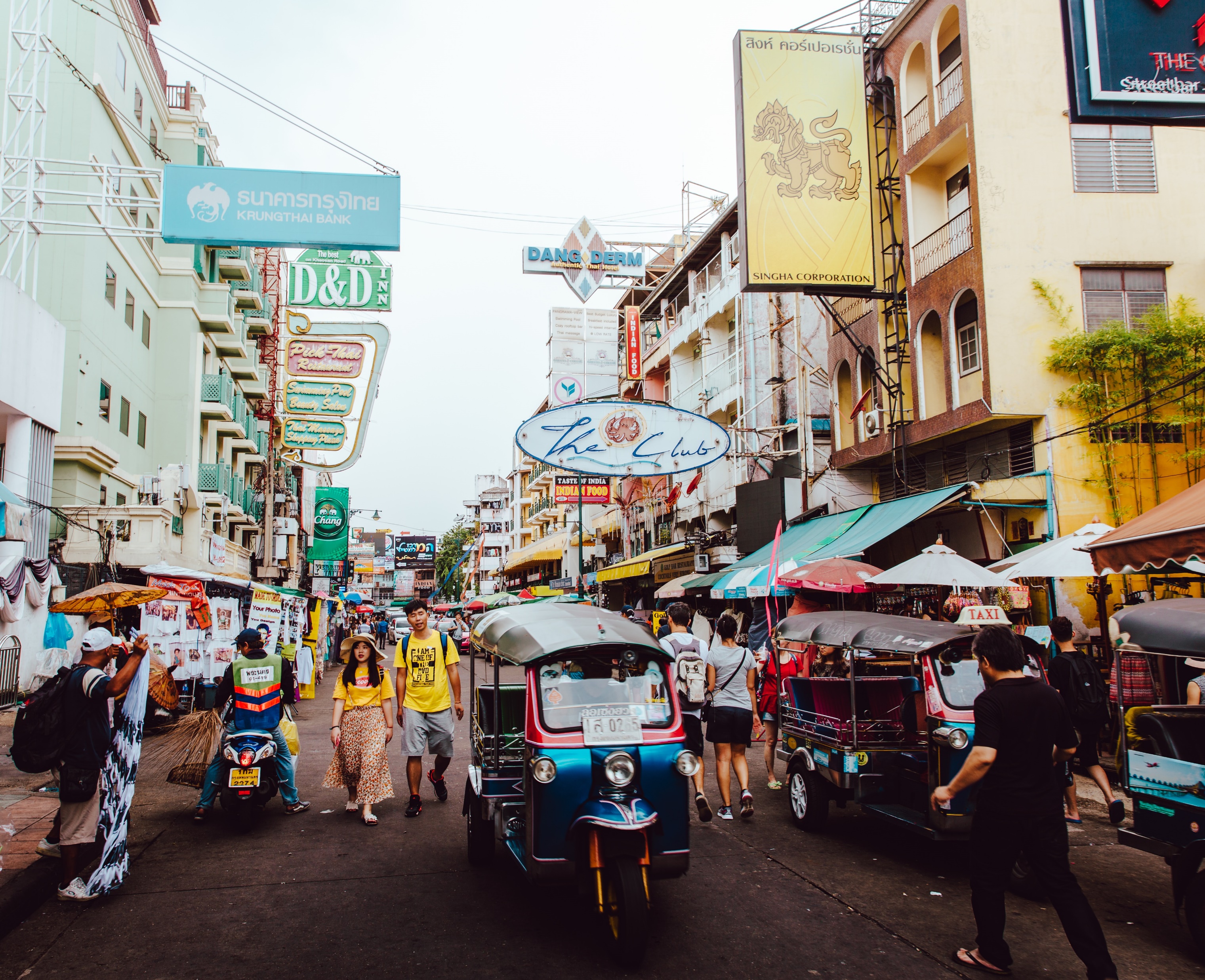 AYUTTHAYA
THAILAND
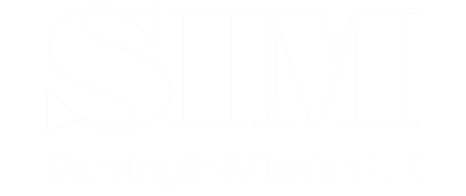 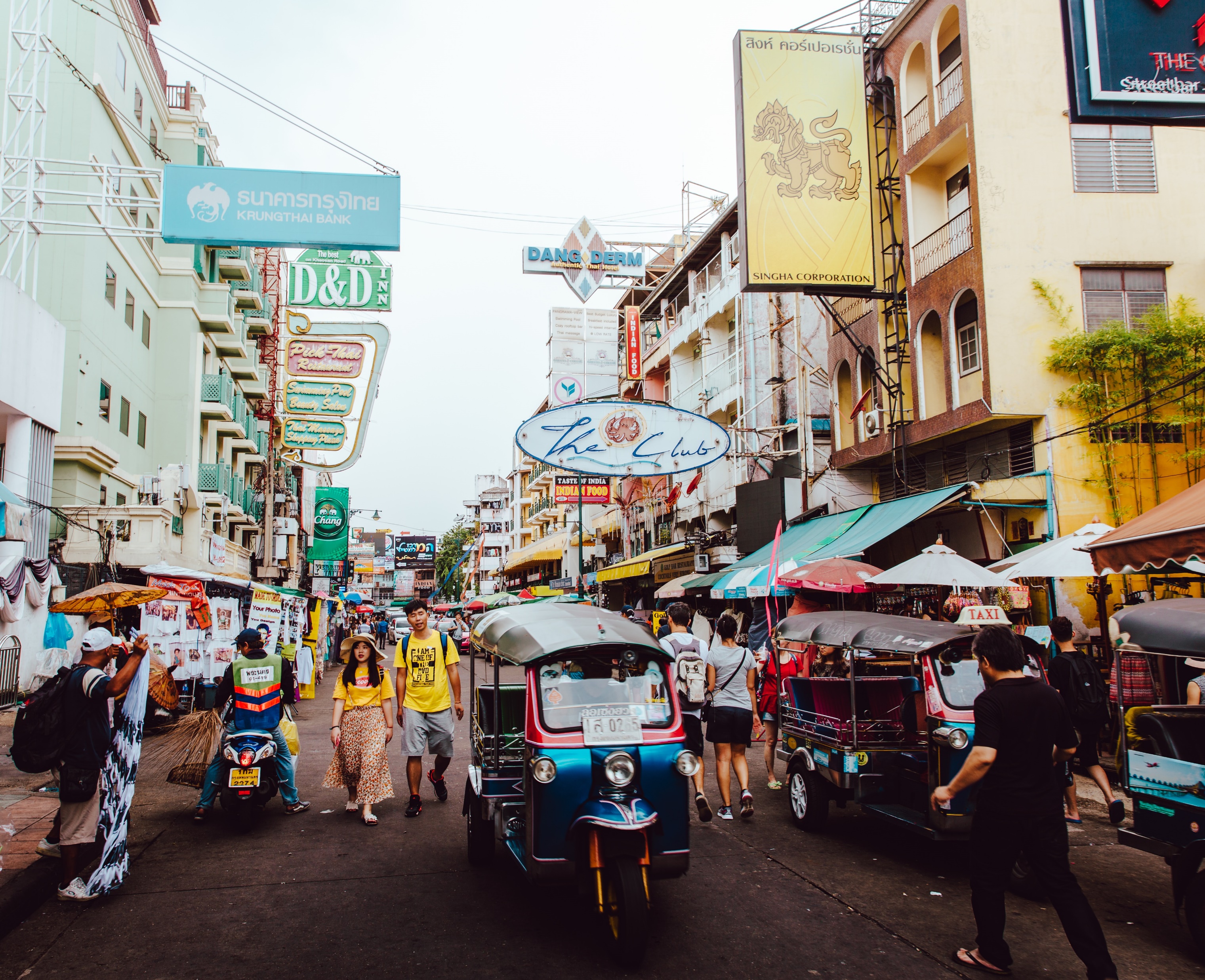 Ayutthaya is home to a large Muslim population.

There is no know Christian engagement with this group.
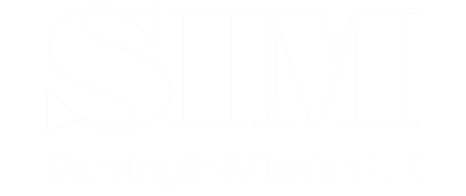 In this culture, building relationship is key.

We are focussing in three areas to enable this:
RADICAL GRACE

Family health ministry.
THE CENTRE

Student ministry.
SPORTS FRIENDS

Sport ministry
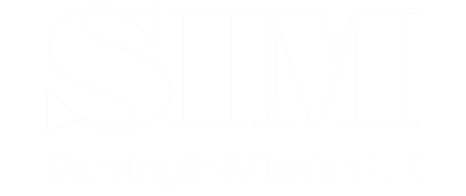 PRAY WITH US
MALI | CHAD | THAILAND
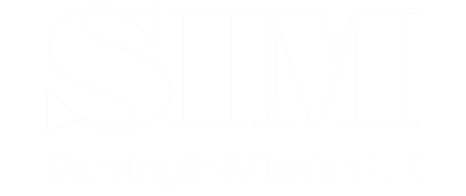 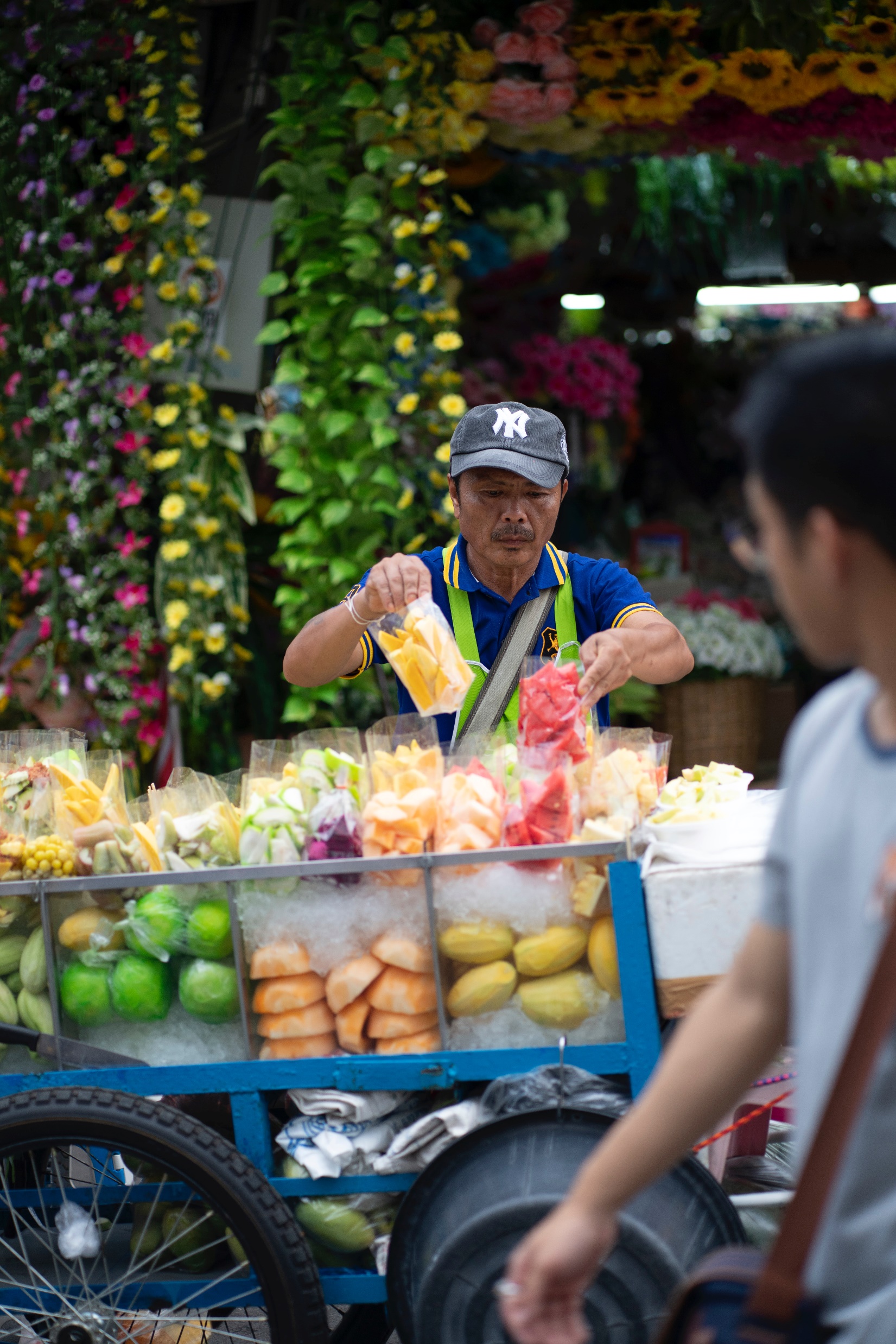 That God would prepare the hearts of the people of Ayutthaya for the gospel and many would turn to Christ. 

Pray God would create a multiplying movement of leaders and church communities throughout Ayutthaya.
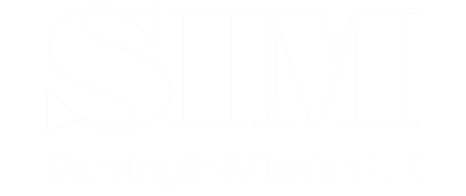 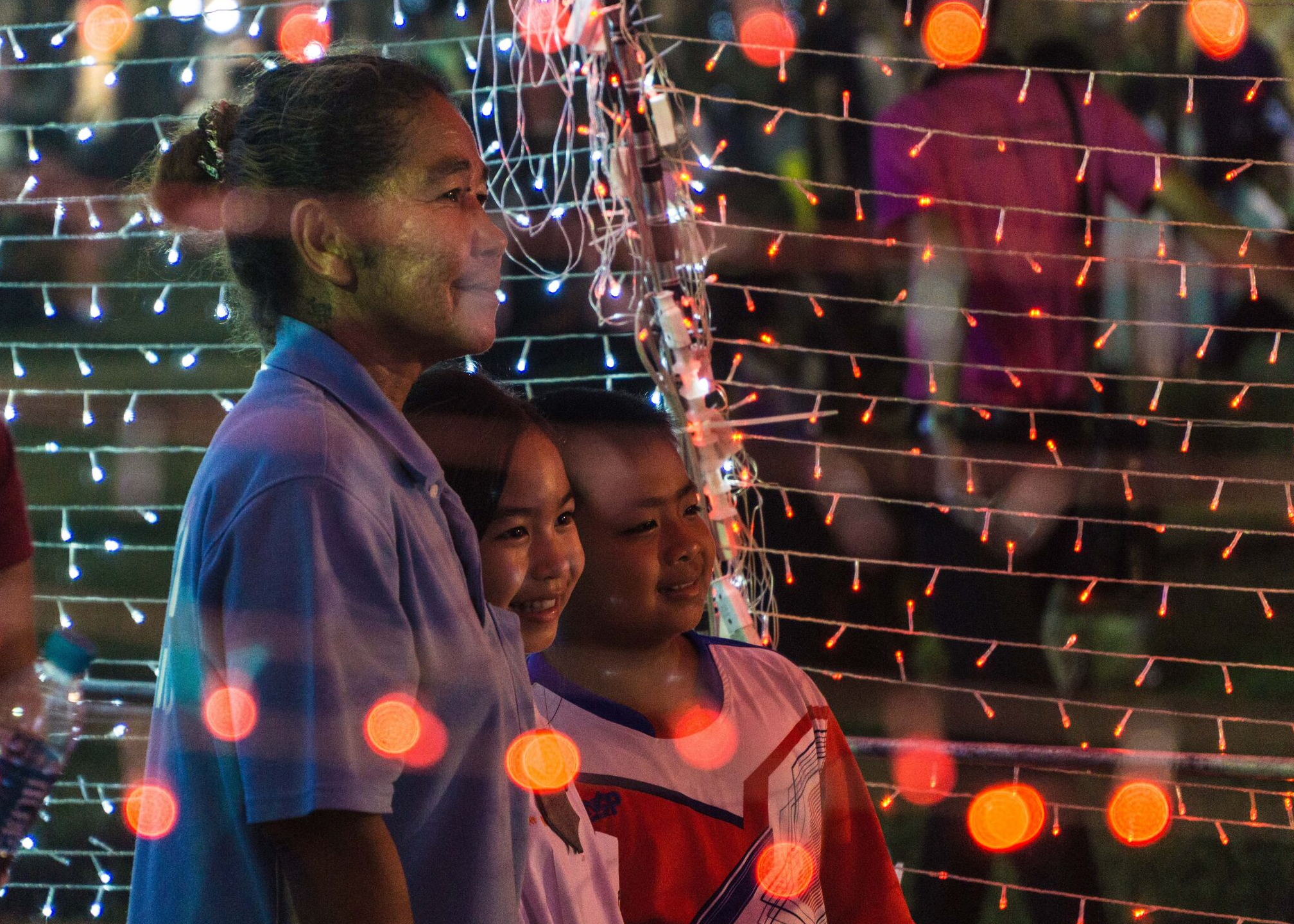 For discernment in how to engage Ayutthaya’s thousands of young people.

The team meet weekly with schools to teach God-honouring morals and values.
 
Ministry in a juvenile detention centre has led to great conversations.
 
Pray these relationships will open doors to share the gospel.
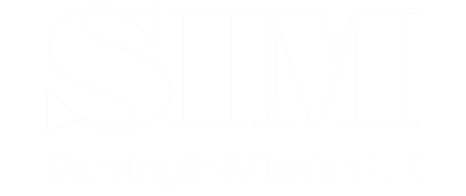 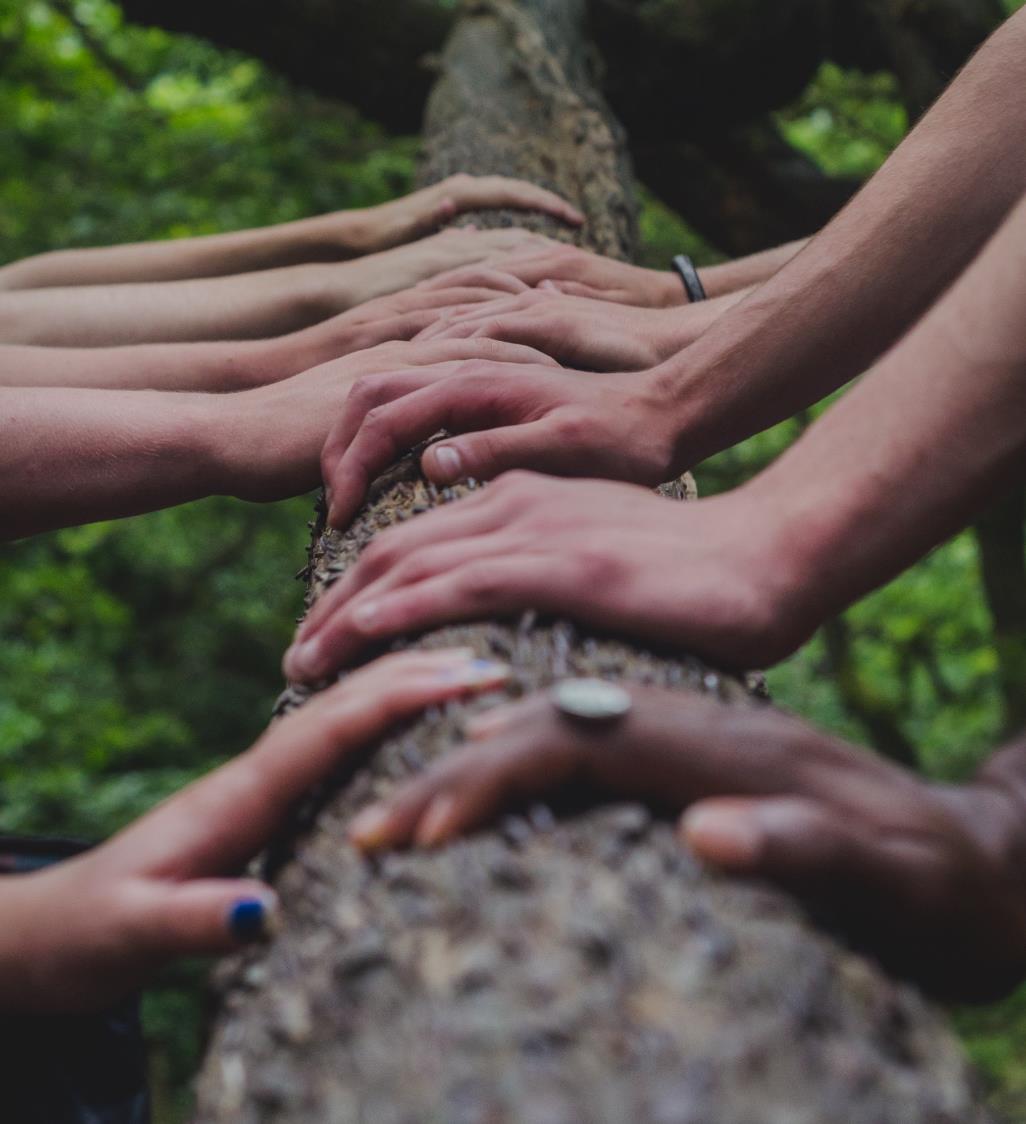 Pray for the team:

For unity in diversity.

For good inter-cultural communication and strong relationships.

That in the midst of spiritual battle, the team support and encourage one another.
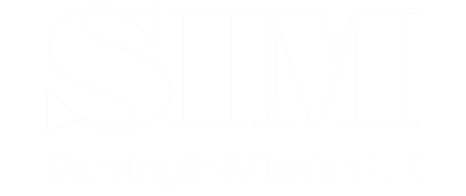 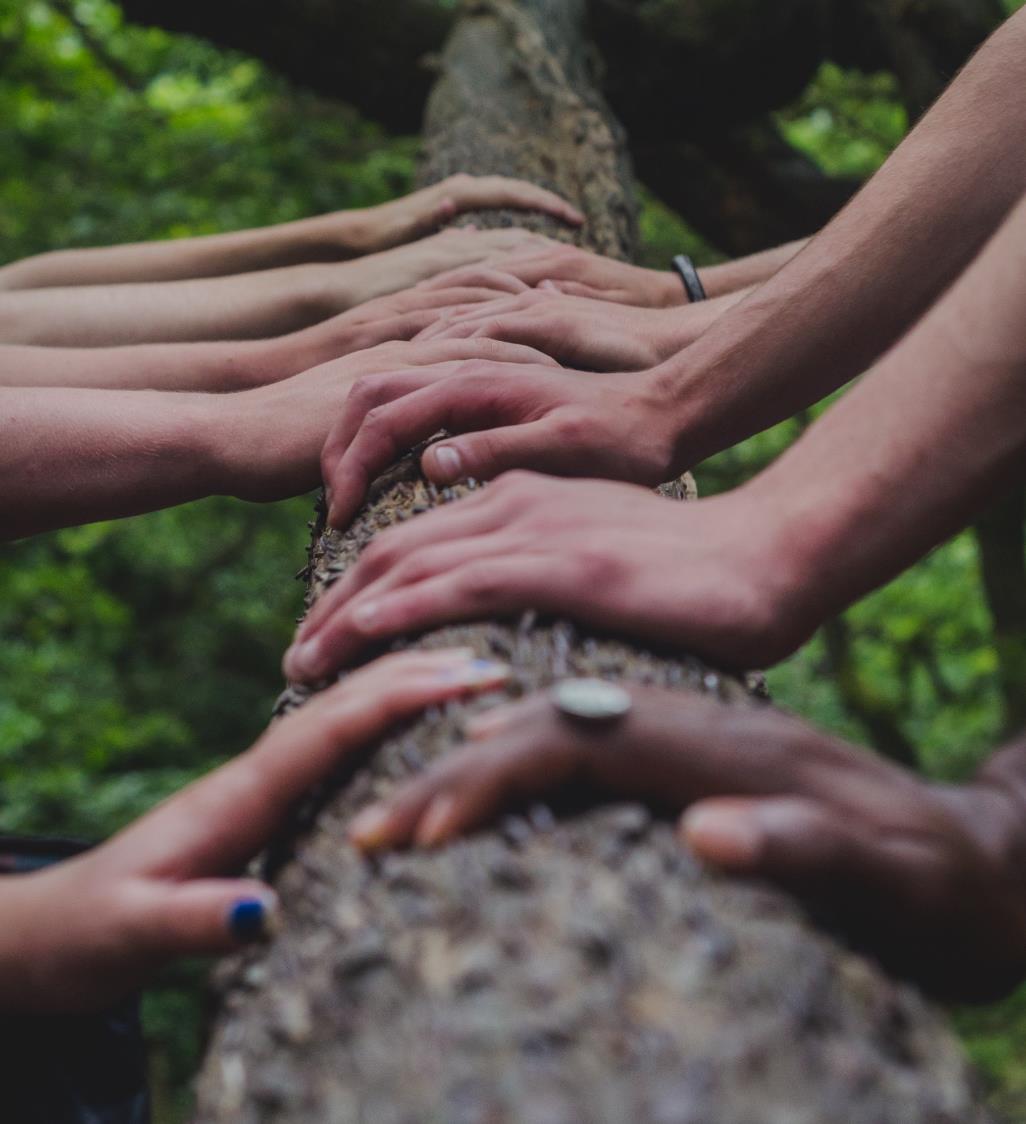 Could God use your skills on this team?

There is still a need in:

Teaching

TEFL

Evangelism and discipleship

Hospitality

Community health
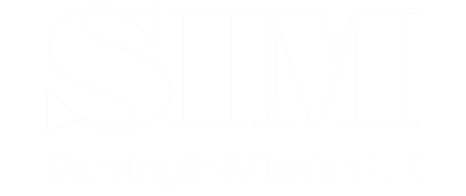 THANK YOU FOR YOUR PRAYERS
Find out more information on serving in mission or donate in support of this ministry at sim.org/faithfulwitness
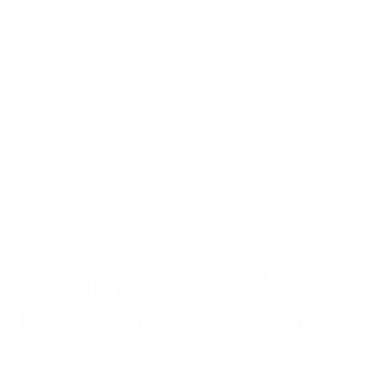 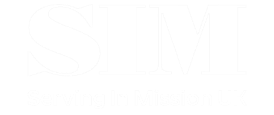